Consumer Theory: Review Slides
ECON 300
Fall 2023
DEPARTMENT OF BUSINESS & ECONOMICS
1
Topics in Consumer Theory
The Budget Constraint

Preferences, Utility Functions, and Indifference Curves

Utility Maximization Problem

Comparative Statics of the Utility Maximization Problem
Fall 2023
DEPARTMENT OF BUSINESS & ECONOMICS
2
Budget Constraints
Fall 2023
DEPARTMENT OF BUSINESS & ECONOMICS
3
Budget Constraints
Fall 2023
DEPARTMENT OF BUSINESS & ECONOMICS
4
Budget Constraints
The area below the budget line represent bundles that are feasible.

The area above the budget line represent bundles that are not feasible. 

Any bundle on the budget line will exhaust the consumer’s income.
Fall 2023
DEPARTMENT OF BUSINESS & ECONOMICS
5
Budget Constraints
Fall 2023
DEPARTMENT OF BUSINESS & ECONOMICS
6
Budget Constraints
Fall 2023
DEPARTMENT OF BUSINESS & ECONOMICS
7
Budget Constraints
Fall 2023
DEPARTMENT OF BUSINESS & ECONOMICS
8
Budget Constraints
Fall 2023
DEPARTMENT OF BUSINESS & ECONOMICS
9
Budget Constraints
Fall 2023
DEPARTMENT OF BUSINESS & ECONOMICS
10
Budget Constraints
Fall 2023
DEPARTMENT OF BUSINESS & ECONOMICS
11
Preferences
Fall 2023
DEPARTMENT OF BUSINESS & ECONOMICS
12
Preferences
Fall 2023
DEPARTMENT OF BUSINESS & ECONOMICS
13
Preferences
Baseline assumptions about the consumers’ preference.

We deal with preferences that are said to be:
Complete: Any bundle can be evaluated.
Transitive: No circular preferences allowed.
Reflexive: Anything is as good as itself.
Continuous: No sudden jumps in preferences.
Monotone: The more the better.
Convex: Consumers prefer diverse bundles.

Complete and Transitive preferences are “Rational.”
Fall 2023
DEPARTMENT OF BUSINESS & ECONOMICS
14
Utility and Utility Functions
Fall 2023
DEPARTMENT OF BUSINESS & ECONOMICS
15
Utility and Utility Functions
Fall 2023
DEPARTMENT OF BUSINESS & ECONOMICS
16
Utility and Utility Functions
Fall 2023
DEPARTMENT OF BUSINESS & ECONOMICS
17
Utility and Utility Functions
Fall 2023
DEPARTMENT OF BUSINESS & ECONOMICS
18
Indifference Curves
Fall 2023
DEPARTMENT OF BUSINESS & ECONOMICS
19
Indifference Curves
The area below the indifference curve consist of bundles that give the consumer lower utility than any bundle on the indifference curve.

The area above the indifference curve consist of bundles that give the consumer greater utility than any bundle on the indifference curve.
Fall 2023
DEPARTMENT OF BUSINESS & ECONOMICS
20
Indifference Curves
Fall 2023
DEPARTMENT OF BUSINESS & ECONOMICS
21
Indifference Curves
Fall 2023
DEPARTMENT OF BUSINESS & ECONOMICS
22
Indifference Curves
Fall 2023
DEPARTMENT OF BUSINESS & ECONOMICS
23
Indifference Curves
Fall 2023
DEPARTMENT OF BUSINESS & ECONOMICS
24
Types of Utility Functions
Fall 2023
DEPARTMENT OF BUSINESS & ECONOMICS
25
Types of Utility Functions
Fall 2023
DEPARTMENT OF BUSINESS & ECONOMICS
26
Types of Utility Functions
Fall 2023
DEPARTMENT OF BUSINESS & ECONOMICS
27
Utility Maximization Problem
Fall 2023
DEPARTMENT OF BUSINESS & ECONOMICS
28
Utility Maximization Problem
Fall 2023
DEPARTMENT OF BUSINESS & ECONOMICS
29
Utility Maximization Problem
Fall 2023
DEPARTMENT OF BUSINESS & ECONOMICS
30
UMP: Cobb-Douglas Utility Functions
Fall 2023
DEPARTMENT OF BUSINESS & ECONOMICS
31
UMP: Cobb-Douglas Utility Functions
Fall 2023
DEPARTMENT OF BUSINESS & ECONOMICS
32
UMP: Cobb-Douglas Utility Functions
Fall 2023
DEPARTMENT OF BUSINESS & ECONOMICS
33
UMP: Linear Utility Functions
Fall 2023
DEPARTMENT OF BUSINESS & ECONOMICS
34
UMP: Linear Utility Functions
Fall 2023
DEPARTMENT OF BUSINESS & ECONOMICS
35
UMP: Leontief Utility Functions
Fall 2023
DEPARTMENT OF BUSINESS & ECONOMICS
36
UMP: Leontief Utility Functions
Fall 2023
DEPARTMENT OF BUSINESS & ECONOMICS
37
Comparative Statics of the UMP
Fall 2023
DEPARTMENT OF BUSINESS & ECONOMICS
38
Comparative Statics of the UMP
Income Consumption Curve
Engel Curve
Fall 2023
DEPARTMENT OF BUSINESS & ECONOMICS
39
Comparative Statics of the UMP
Fall 2023
DEPARTMENT OF BUSINESS & ECONOMICS
40
Comparative Statics of the UMP
Price Consumption Curve
Demand Curve
Fall 2023
DEPARTMENT OF BUSINESS & ECONOMICS
41
Comparative Statics of the UMP
When the market price of a good changes…
One good gets “relatively more expensive,” and
The other good gets “relatively cheaper,”, and
The consumer’s perceived purchasing power will change.

The Price Effect, Substitution Effect, and Income Effect
Price Effect: Aggregate Effect of Changes in Price
Substitution Effect: Isolated Effect of Changes in Relative Prices
Income Effect: Isolated Effect of Changes in Purchasing Power

The Slutsky Equation
Price Effect = Substitution Effect + Income Effect
Fall 2023
DEPARTMENT OF BUSINESS & ECONOMICS
42
Comparative Statics of the UMP
Fall 2023
DEPARTMENT OF BUSINESS & ECONOMICS
43
Own Price Elasticity
Fall 2023
DEPARTMENT OF BUSINESS & ECONOMICS
44
Income Elasticity
Fall 2023
DEPARTMENT OF BUSINESS & ECONOMICS
45
Cross-Price Elasticity
Fall 2023
DEPARTMENT OF BUSINESS & ECONOMICS
46
Total Revenue
Fall 2023
DEPARTMENT OF BUSINESS & ECONOMICS
47
Total Revenue
Fall 2023
DEPARTMENT OF BUSINESS & ECONOMICS
48
Total Revenue and Price Elasticity
Fall 2023
DEPARTMENT OF BUSINESS & ECONOMICS
49
Total Revenue and Price Elasticity
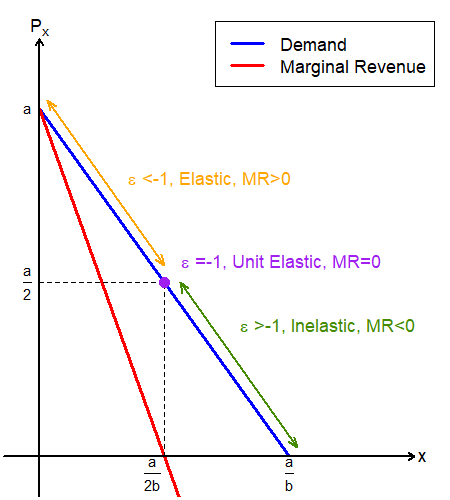 Fall 2023
DEPARTMENT OF BUSINESS & ECONOMICS
50